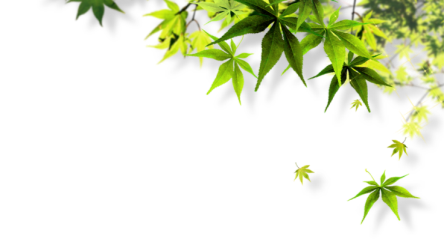 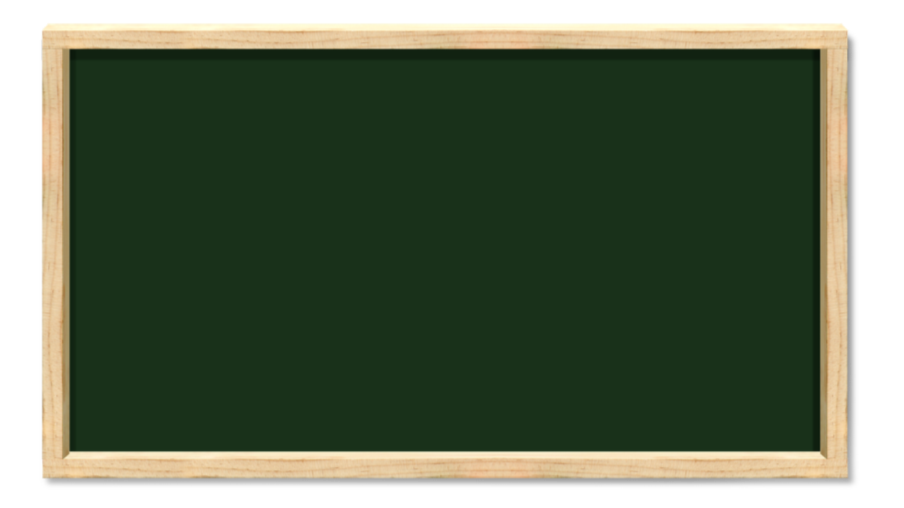 第6章 整式的加减
6.2 同类项
第2课时
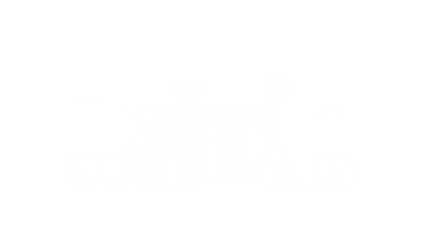 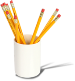 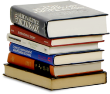 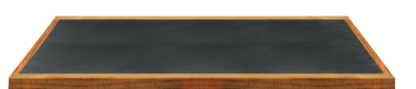 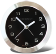 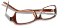 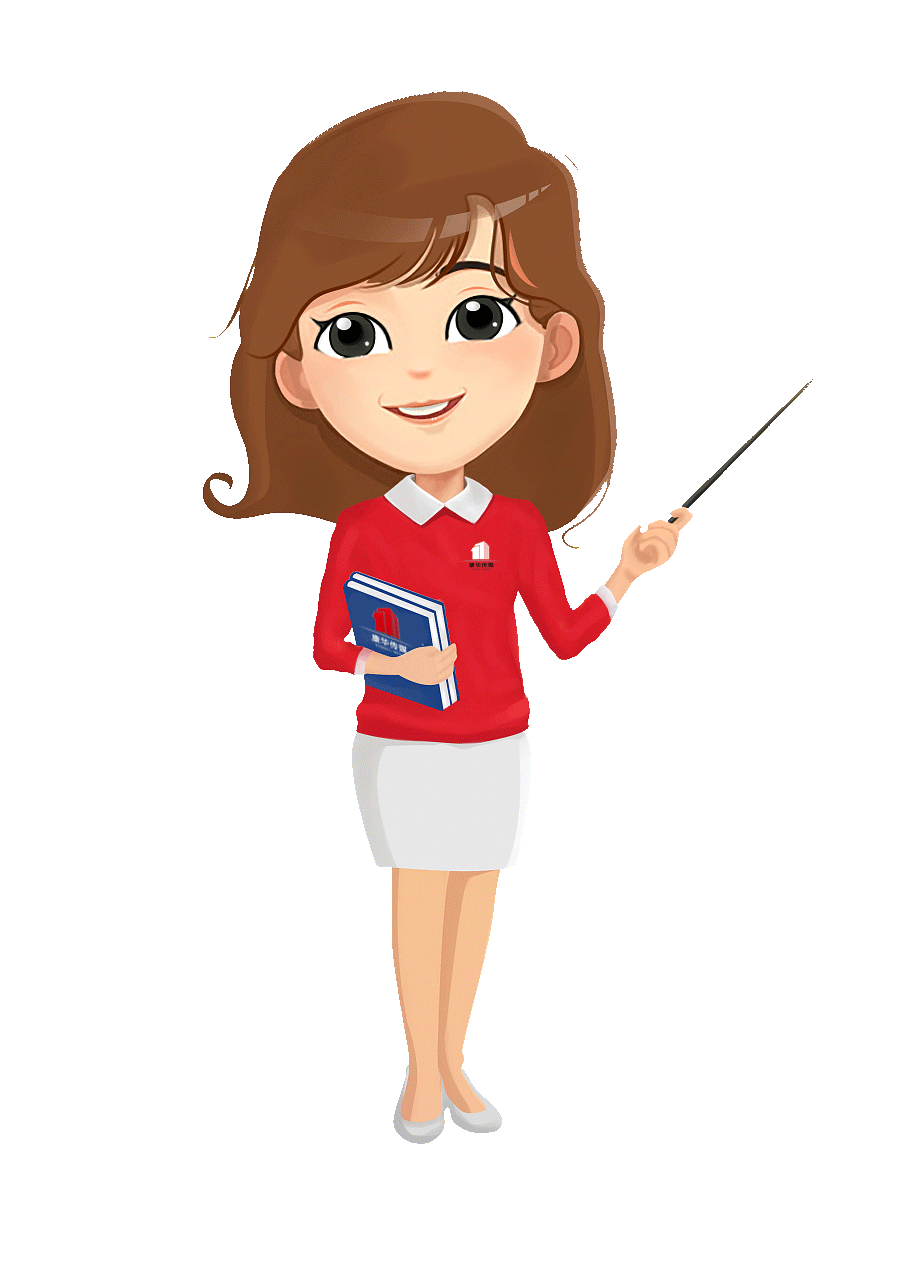 WWW.PPT818.COM
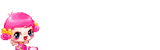 相同字母
同类项的定义：所含　　　　，并且　　　　　的
　　　也相同的项，叫做同类项。几个常数项也是_______。
字母相同
指数
同类项
相同
判断同类项：1、字母_____；2、相同字母指数也分别_____。与______无关，与　　　　 无关。
系数
字母顺序
相同
系数
合并同类项的法则：_______相加，作为结果的系数，字母和字母的指数______。
不变
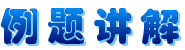 例1   先找出下列多项式中的同类项，然后合并同类项：
（1）4x2－8x＋5－3x2＋6x－2；
解：4x2－8x＋5－3x2＋6x－2
-—             ——
~~~                 ~~~
===              ===
＝（4x2－3x2）＋(－8x＋6x)＋(5－2)
＝  x2－2x＋3；
合并同类项的步骤：
1、找出同类项；
2、结合同类项；
3、合并同类项。
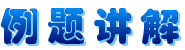 例1   先找出下列多项式中的同类项，然后合并同类项：
（2）xy2 －3y3 －3x2y＋2y3－x2y－ xy2
解： xy2 －3y3 －3x2y＋2y3－x2y－ xy2
—                                    ——
===             ===
~~~~~          ~~~~
＝( xy2 － xy2 )＋(－3y3 ＋2y3)＋(－3x2y －x2y )
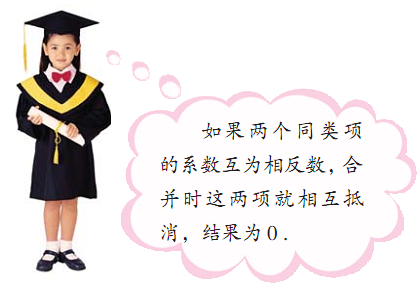 ＝０－y3 －４x2y
＝ －４x2y －y3
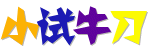 合并同类项
( 1 ) 4x2－7x +  5－3x 2+2+6x
( 2) 5a2+4b2+2ab－5a2 －7b2
( 3 ) 6x－10x2 －5x    
( 4 ) －2x2－2x3＋2x3－x2
( 5 ) 0.3 xy2 －3x2y－x2y－ xy2
( 6 ) 5y3 － 7 xy2 －5y3 －4x2y－6 xy2 －3x2y
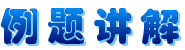 例2    已知x=     ，y=-2，求代数式3x2-2xy2+4x2y+xy2-4x2y的值.
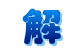 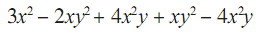 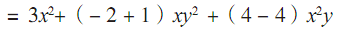 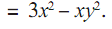 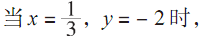 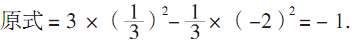 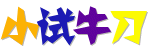 先化简，再求多项式2y2-6y-3y2+5y的值，其中y=-2.
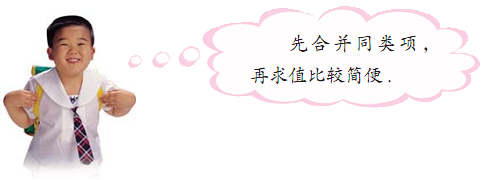 拓展提高
有这样一道题：
   当a=0.35，b=-0.28时，求多项式的值： 
   a3b+2a3－2a2b+3a3b+2a2b－2a3 －4a3b
　　有一位同学指出：题目中给出的条件a=0.35,b=-0.28是多余的．
　　他的说法有没有道理？
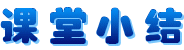 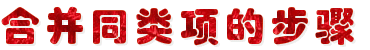 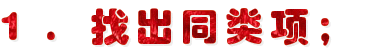 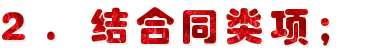 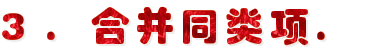 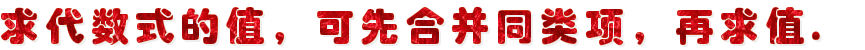 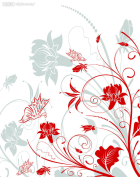 布置作业
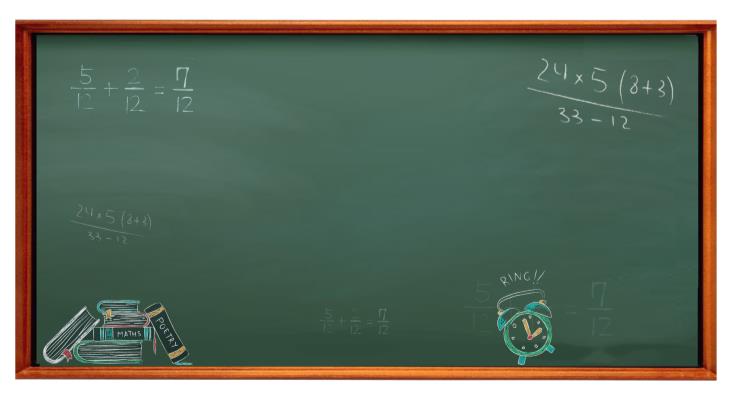 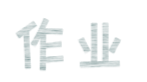 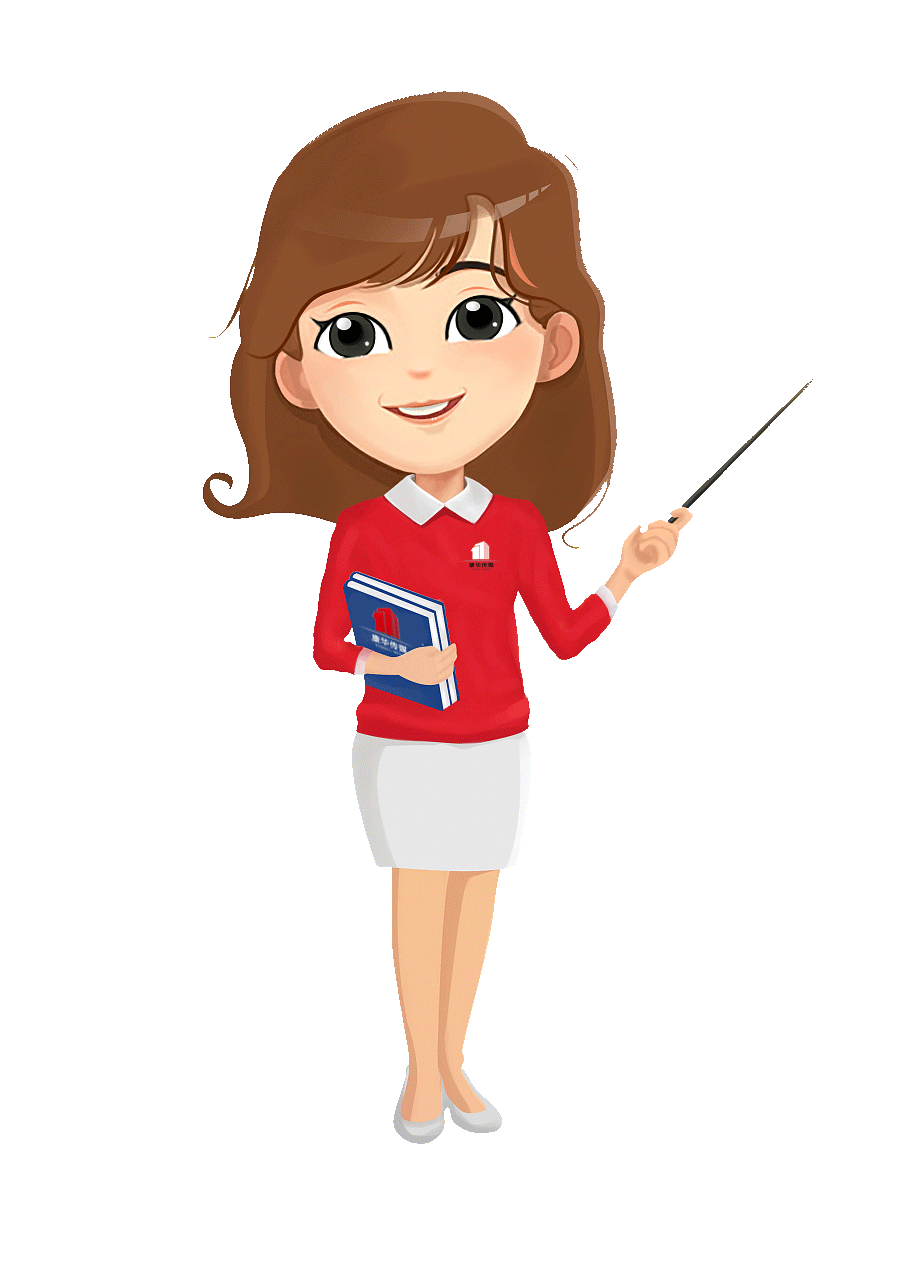 完成教材142页习题6.2第3，4，6题
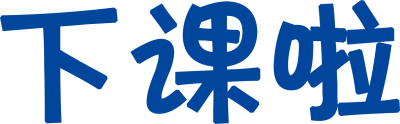